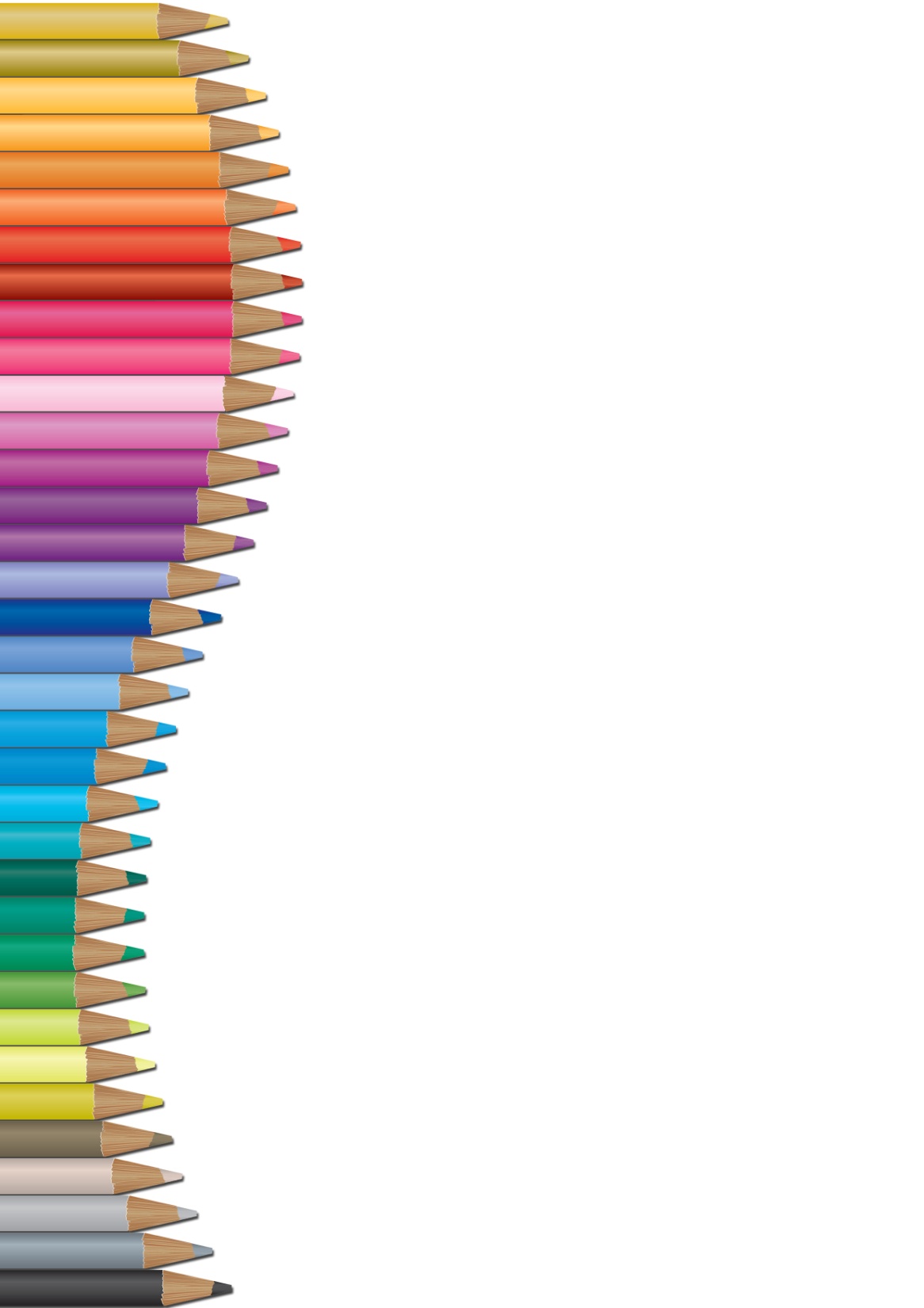 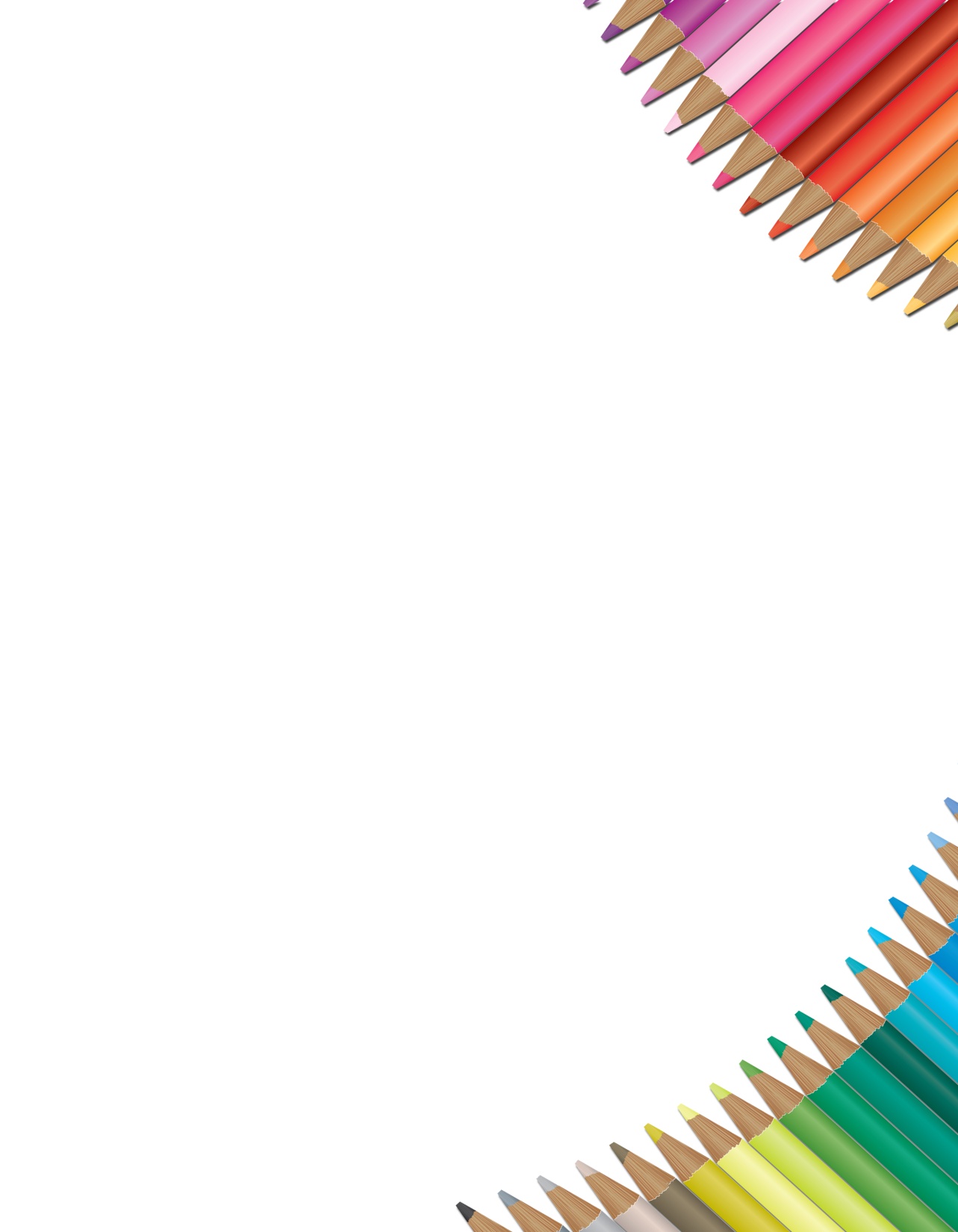 Организация развивающей предметно -пространственной среды в МКДОУ «Ласточка» с.Атланаул
2018 год
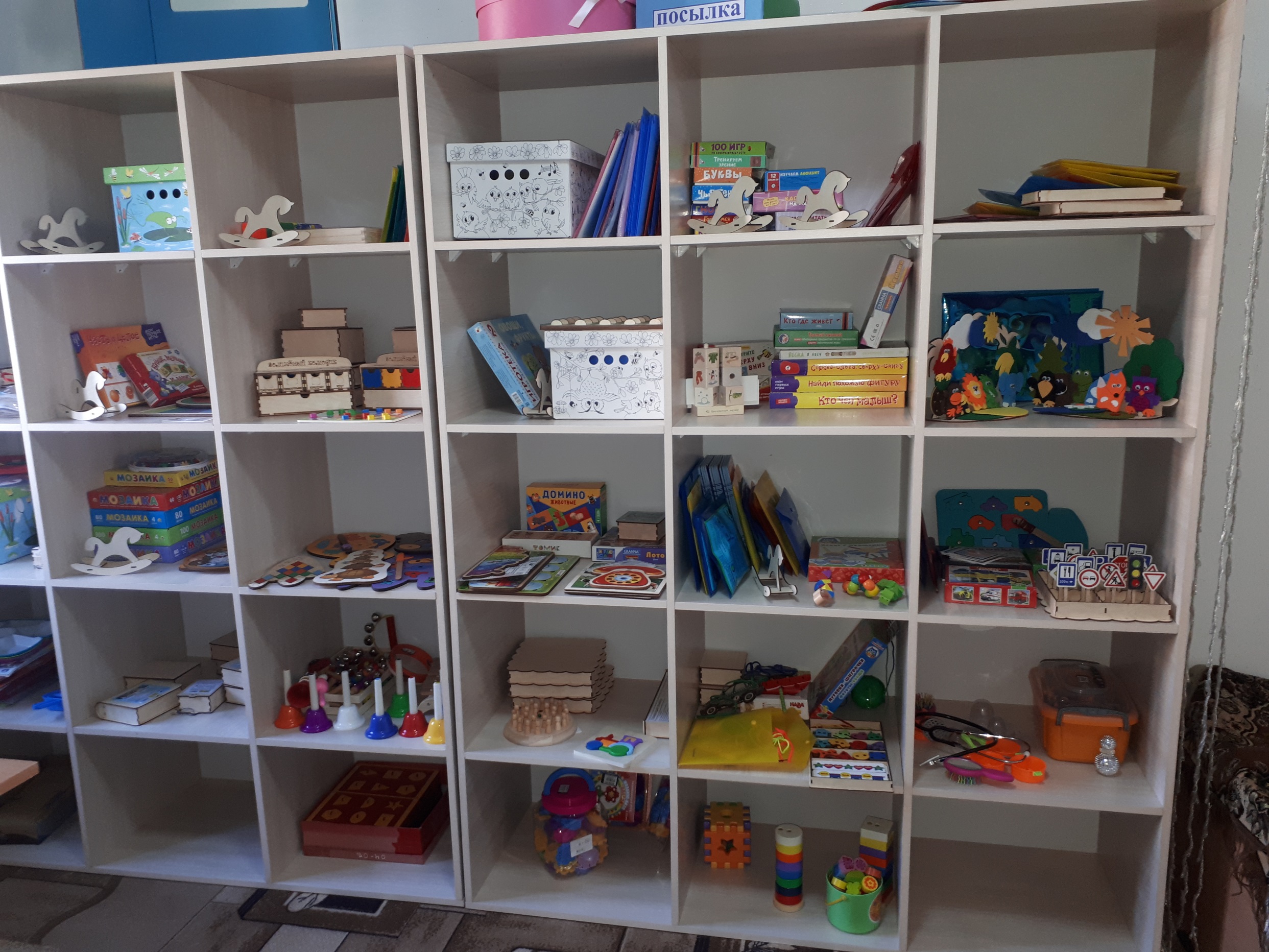 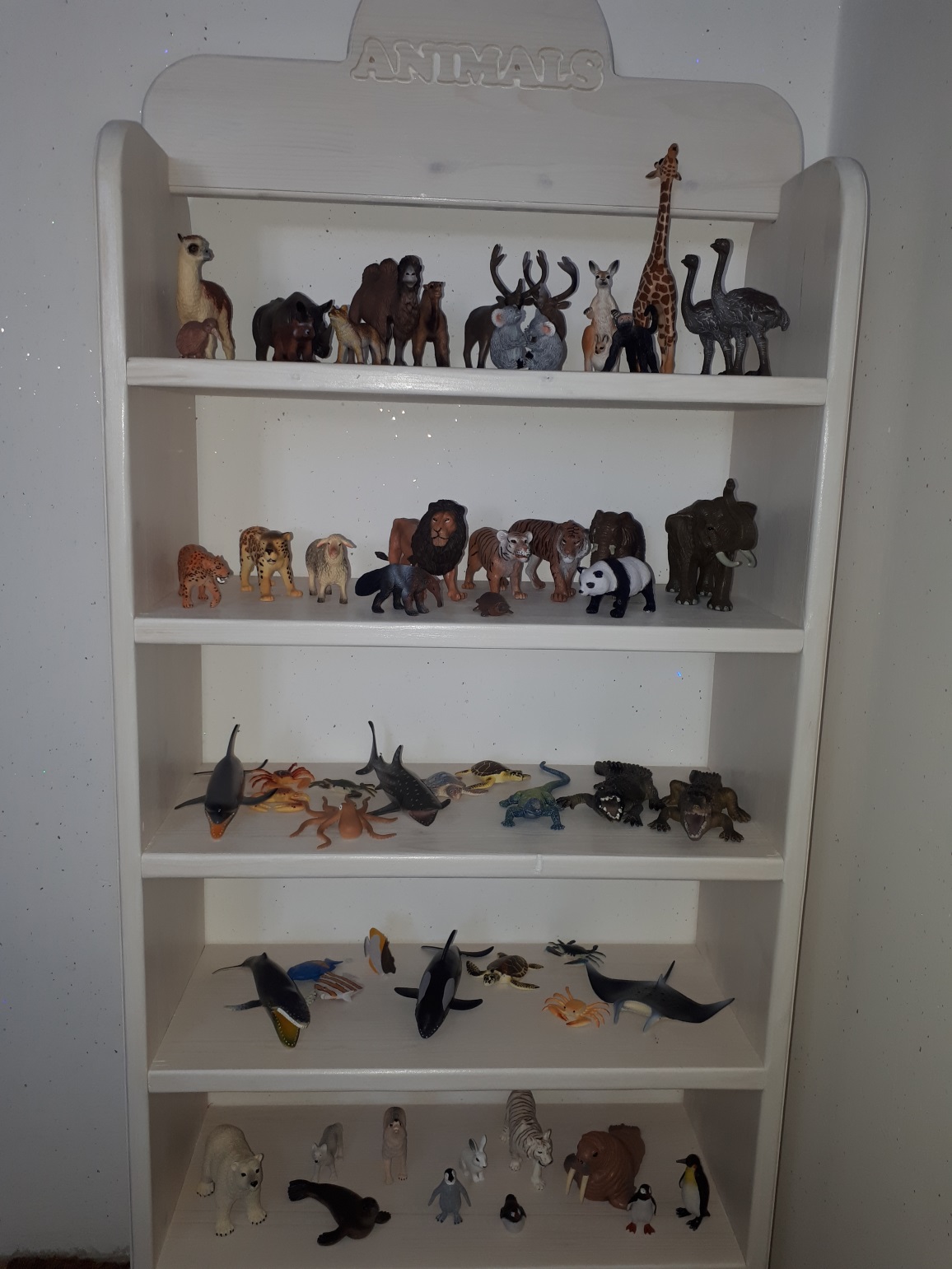 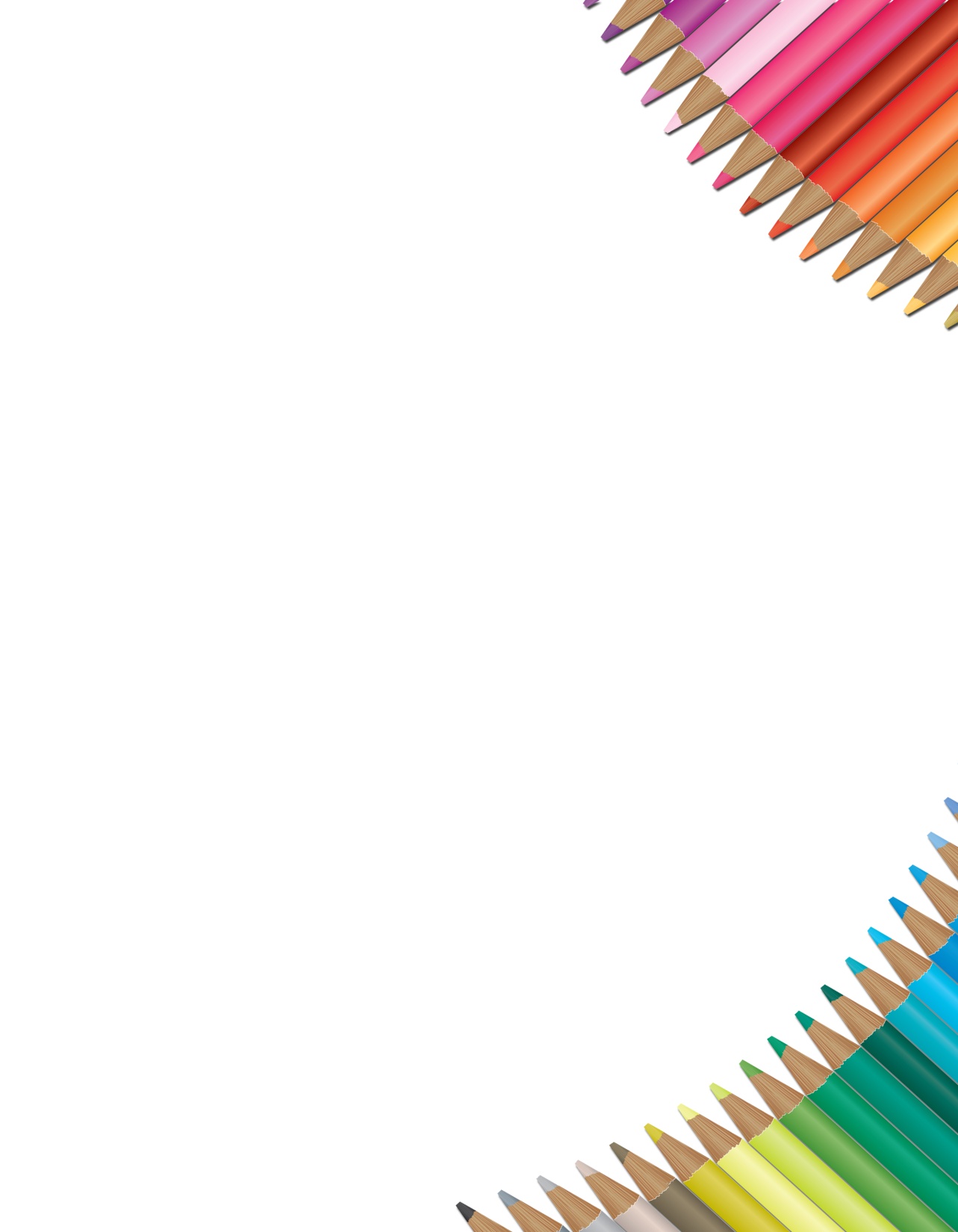 Для знакомства детей с животным миром была приобретена большая коллекция животных жарких стран, северного полюса, подводного мира….
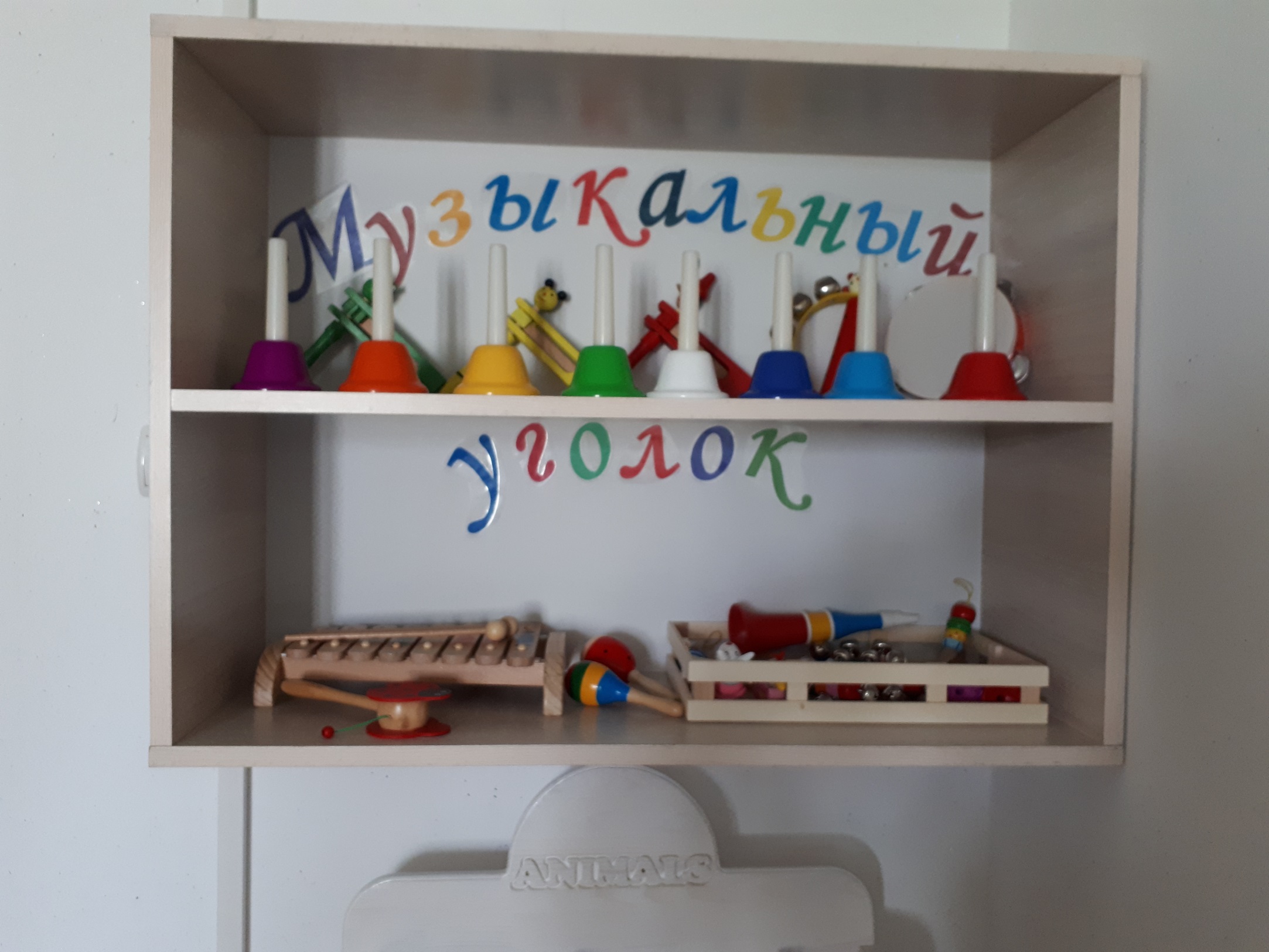 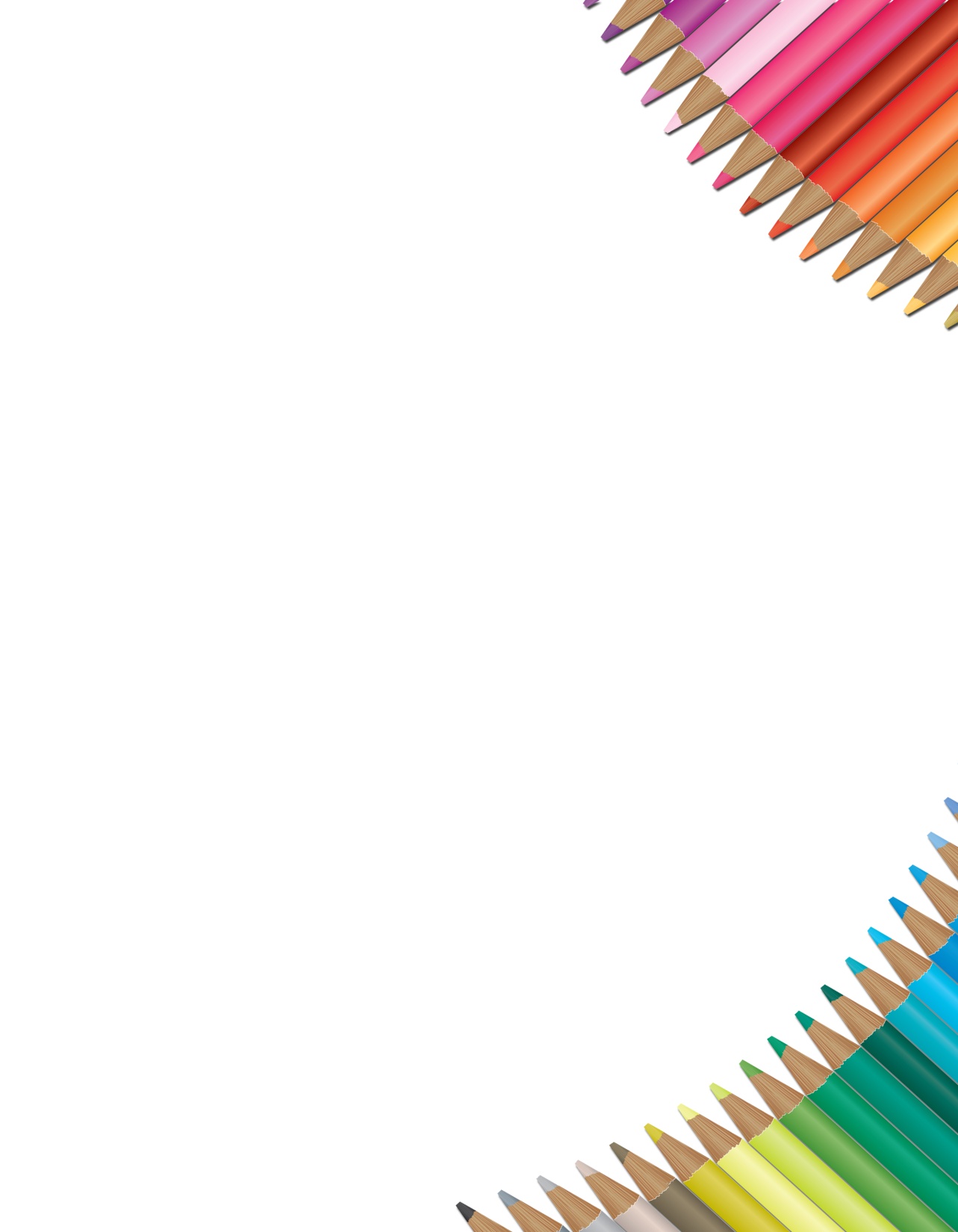 Для музыкальных инструментов есть « Музыкальный уголок». Дети на занятиях и вне занятий могут знакомиться с музыкальными инструментами, играть на них.
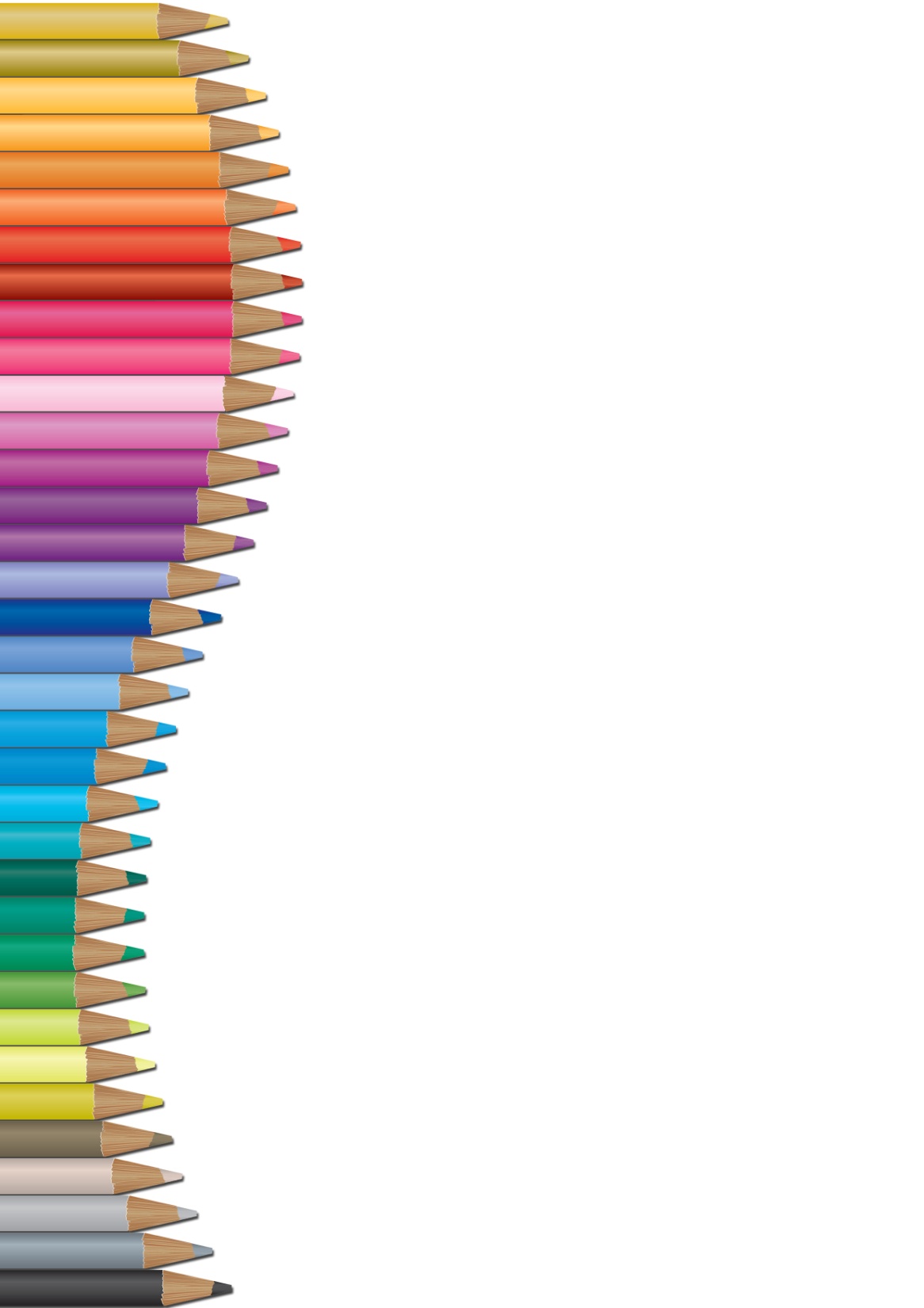 Богат и мир театра. Есть куклы Бибабо, пальчиковые куклы из фетра, пальчиковые куклы из картона, браслеты куклы на запястье. Умение играть по ролям развивает речь ребёнка и раскрепощает его, делает его более общительным.
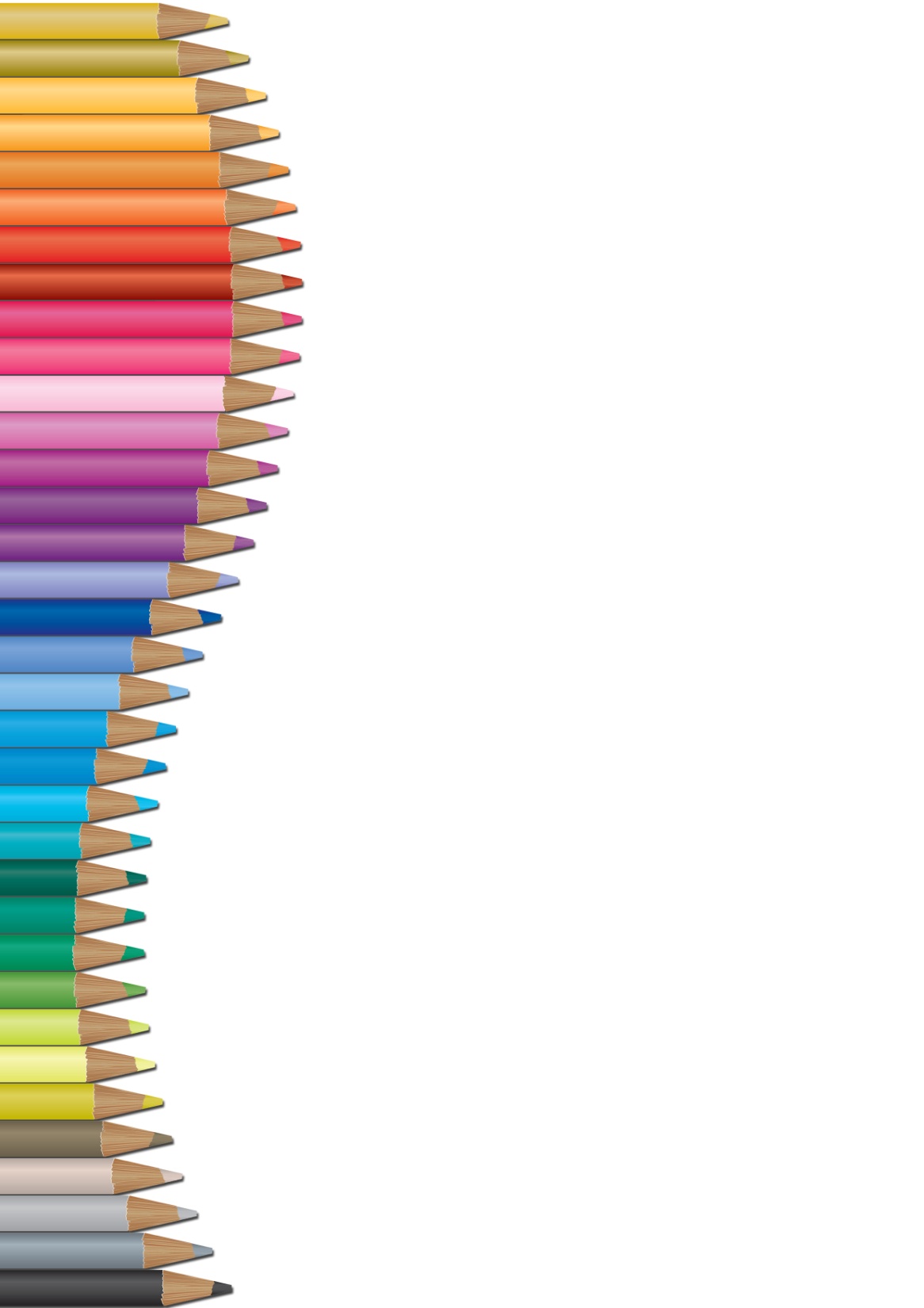 Для профилактики плоскостопия мы используем специальные массажные коврики, они не только полезные, но и красивые.
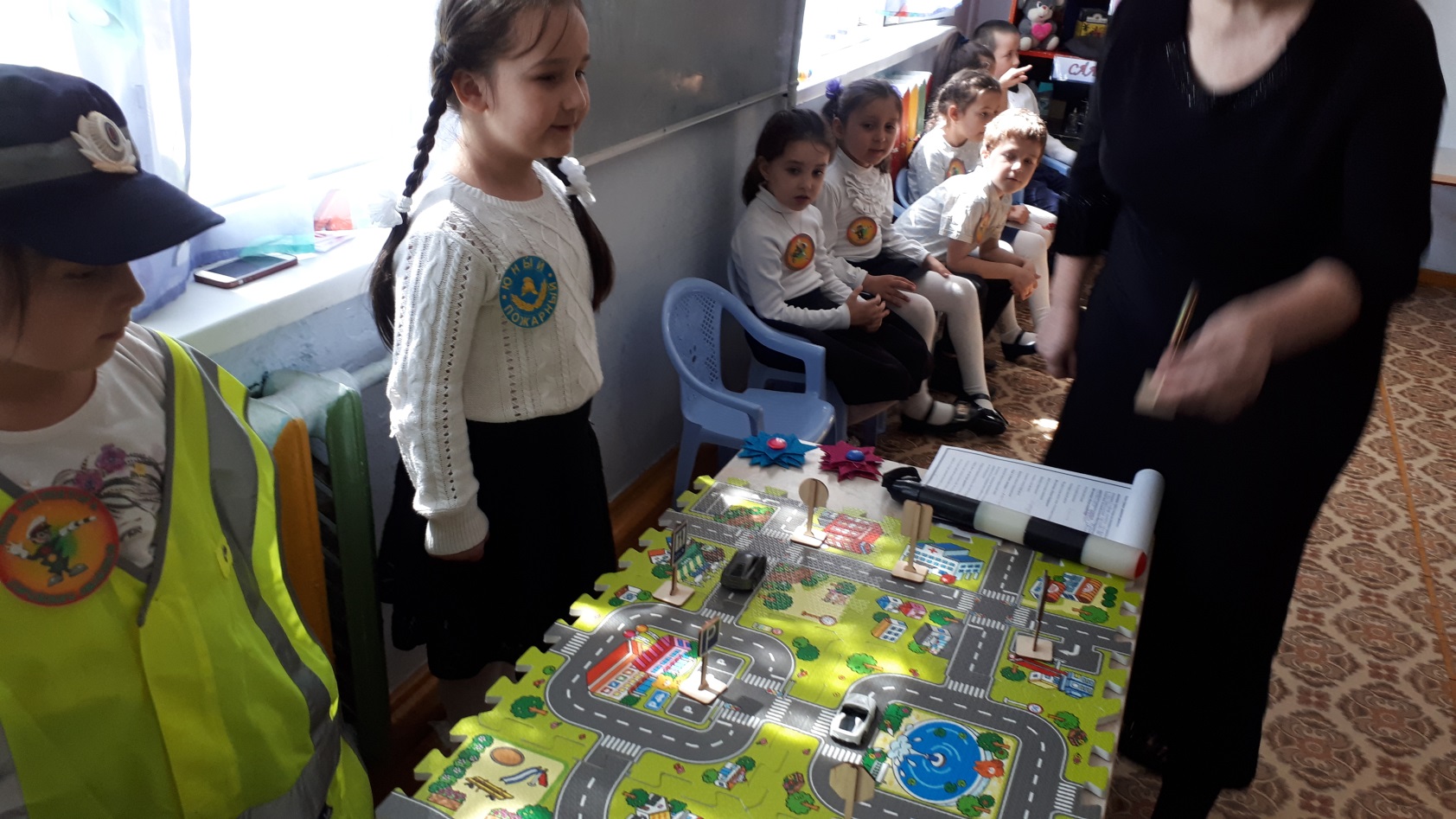 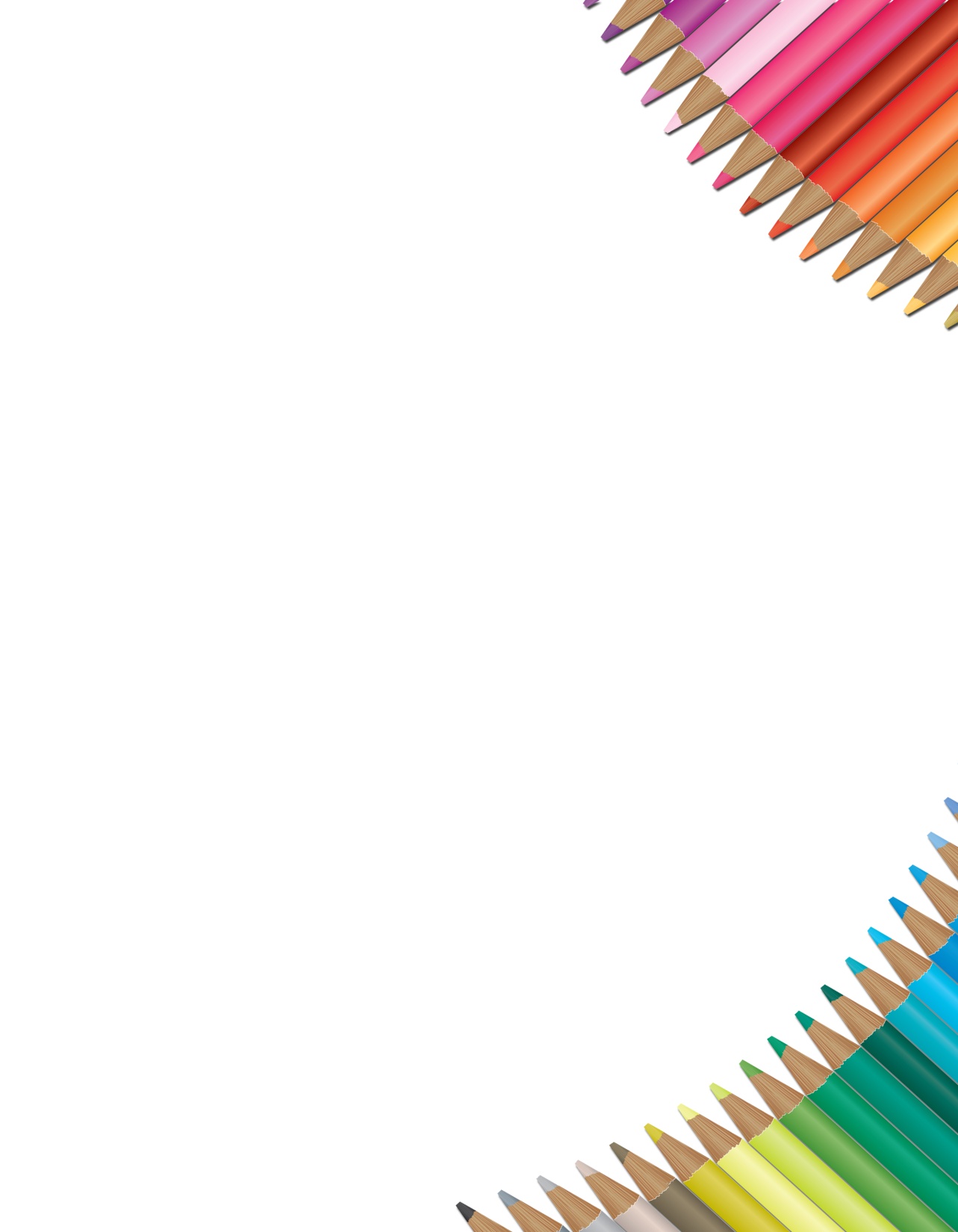 ПДД изучают дети круглый год. Помогают им в этом коврики, пазлы, знаки дорожные, игры, карточки.
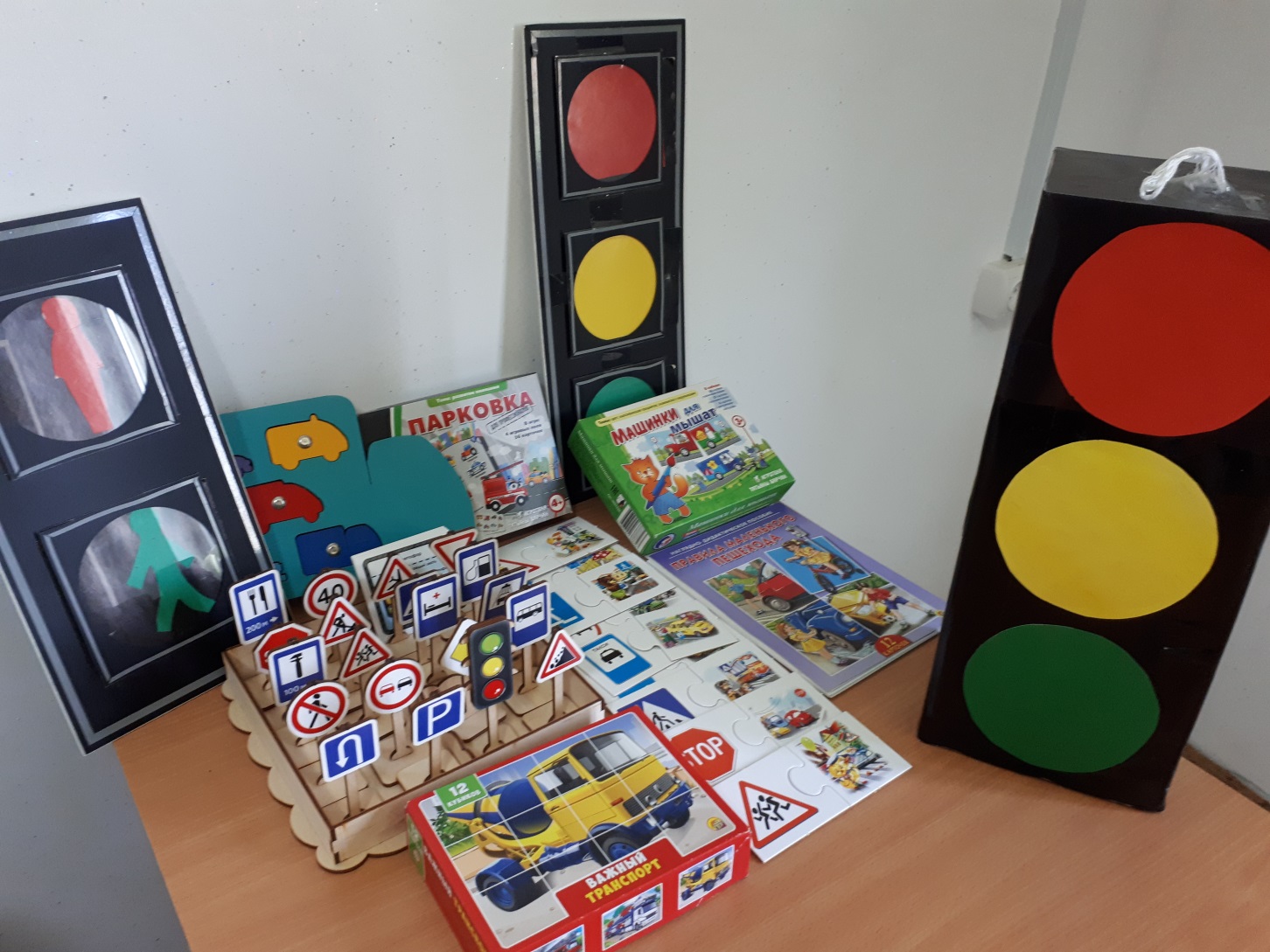 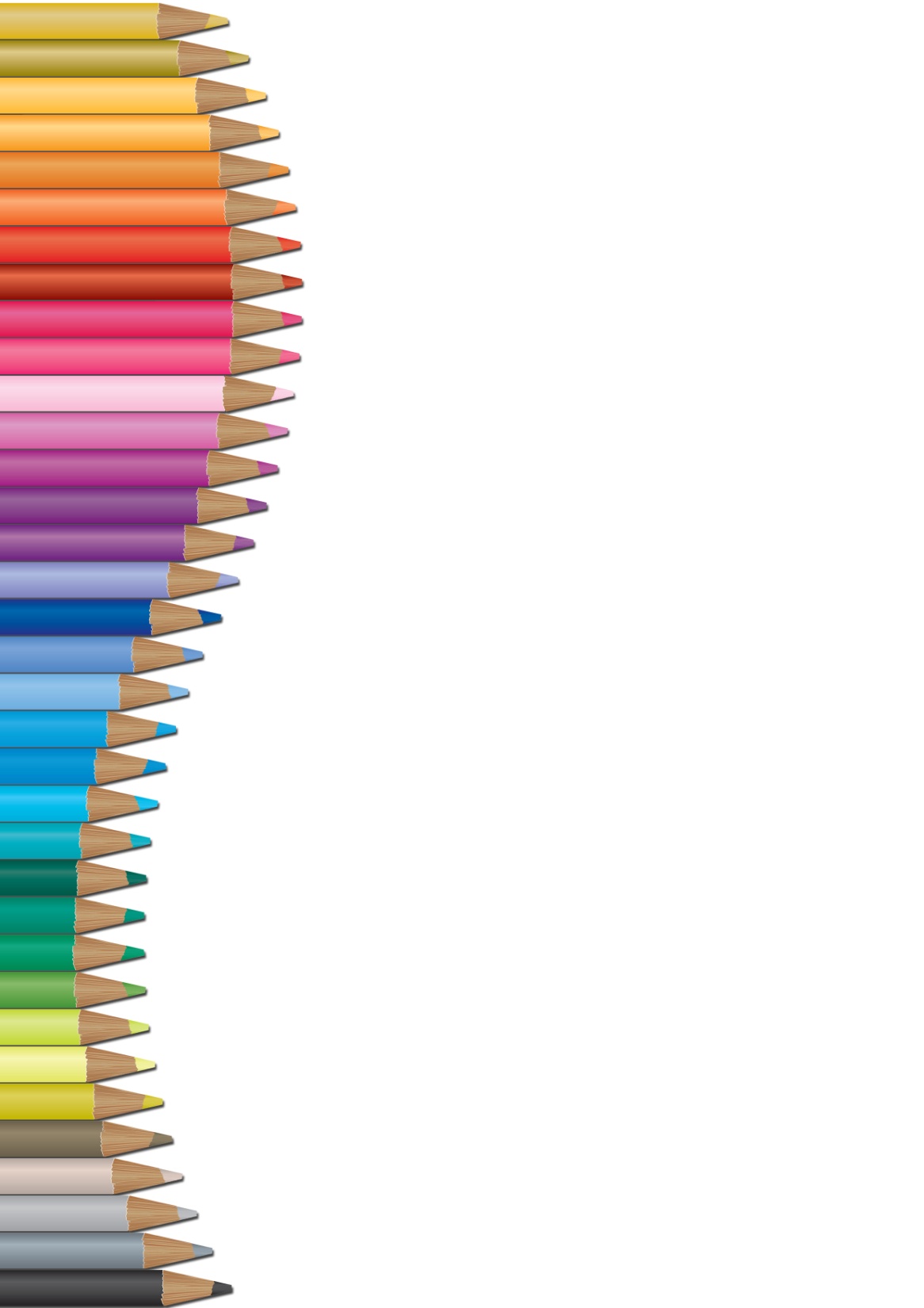 Как же изучать математику без досок Никитина. Есть все уровни сложности.
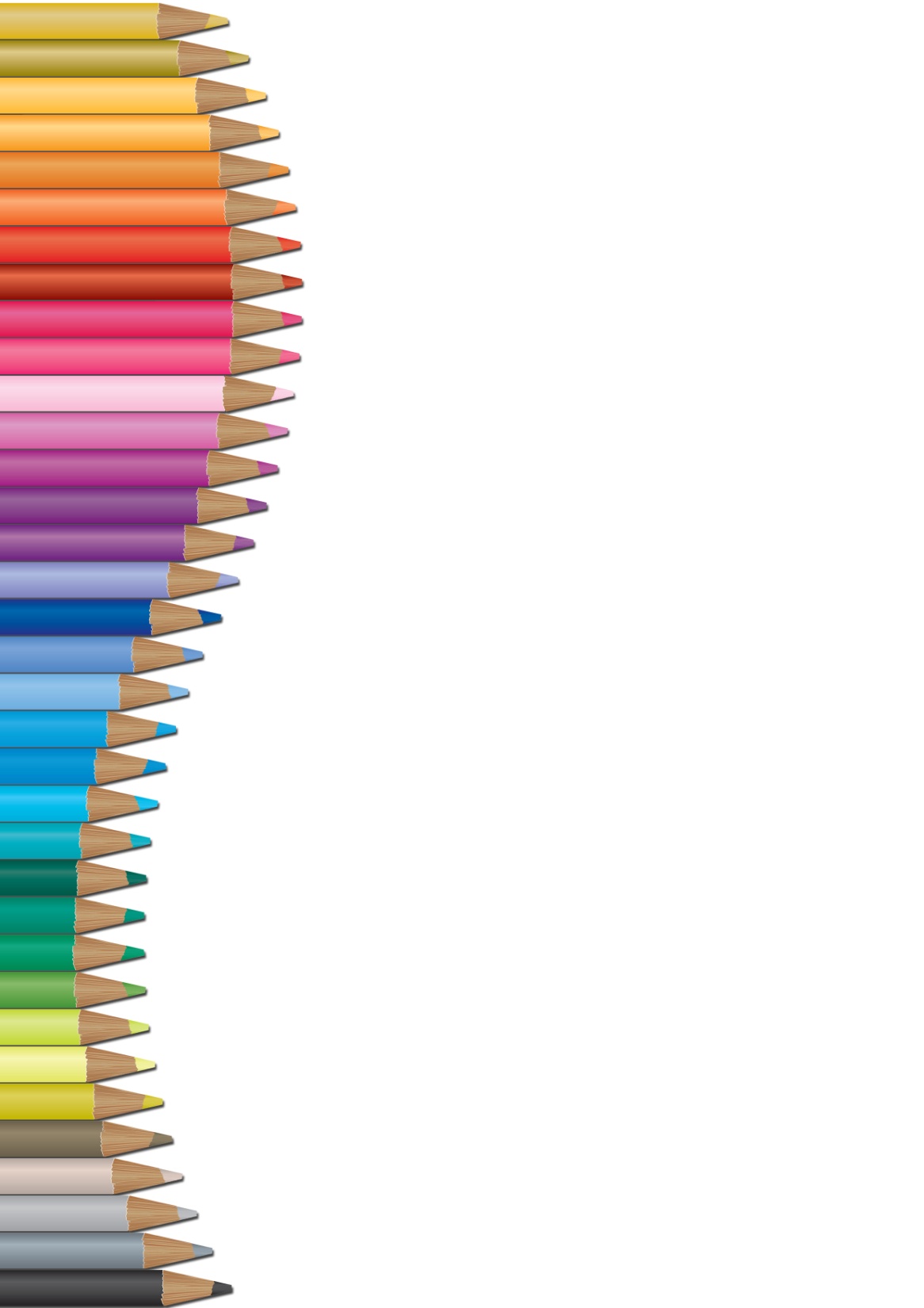 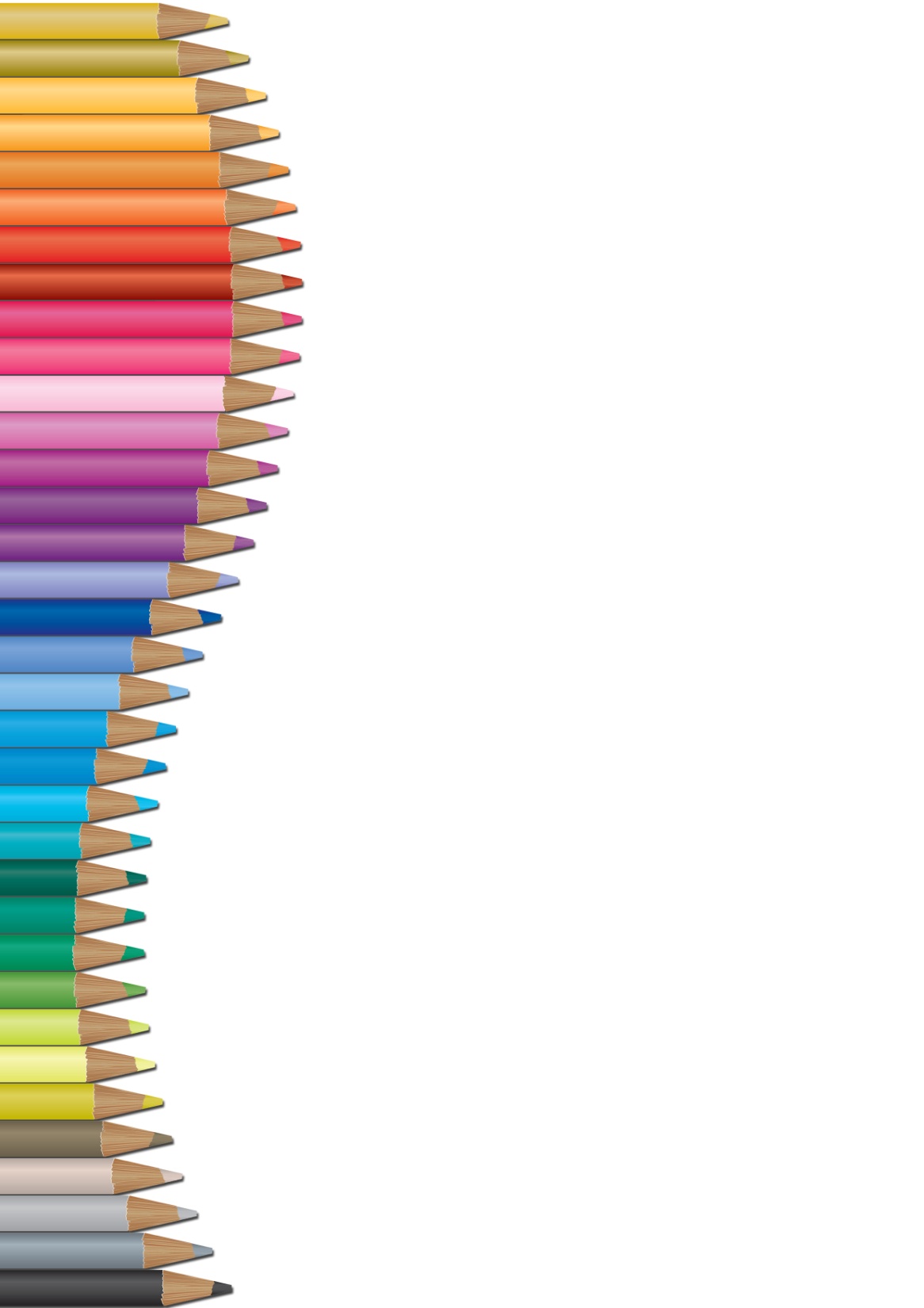 Для получения ЭМП имеется целый арсенал игрового развивающего материала.
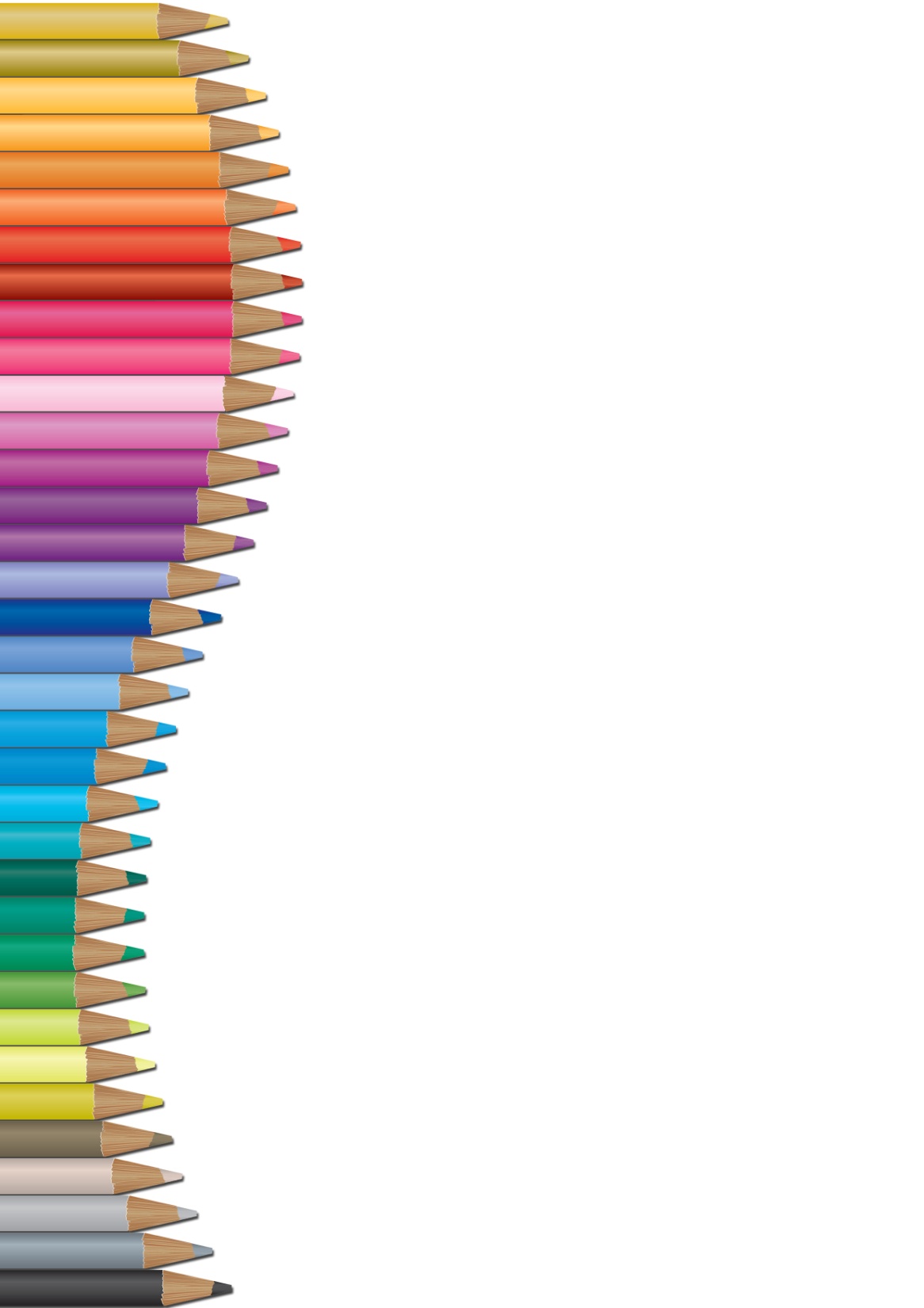 Развитию мышления ребёнка помогает много развивающих игрушек, над которыми и взрослый сломает голову.
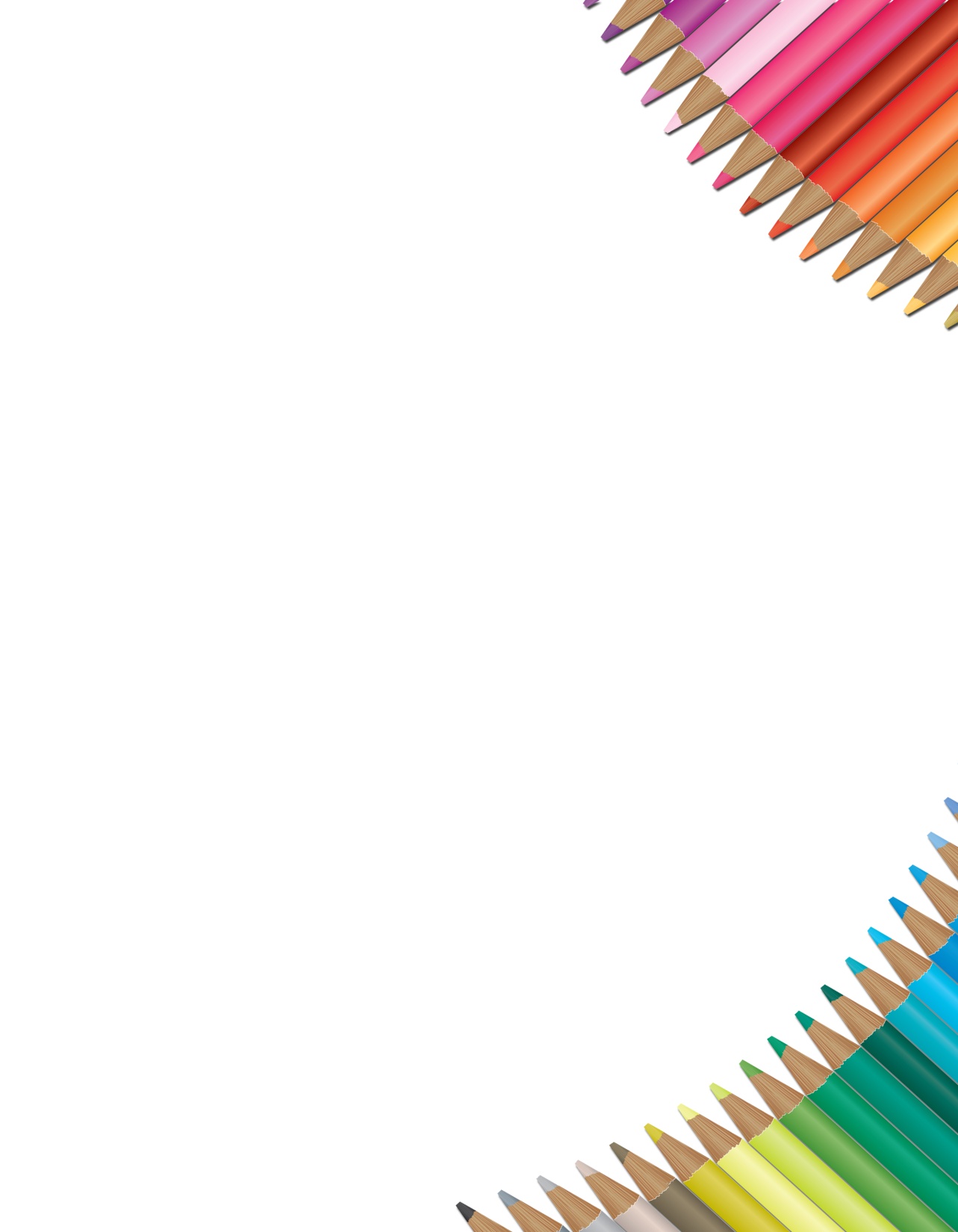 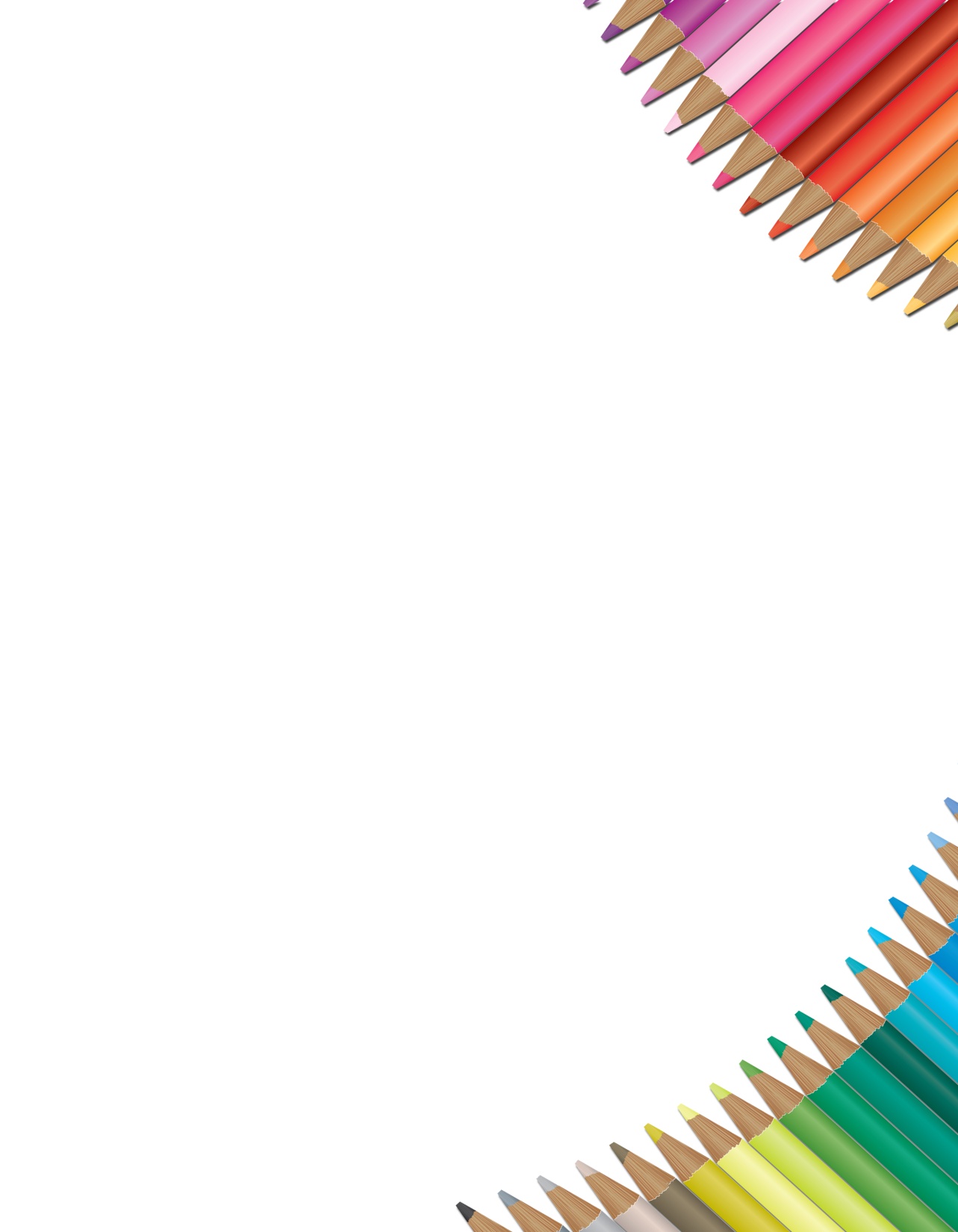 Без любимых сказок никуда!!!Сказки – это наше всё!!!
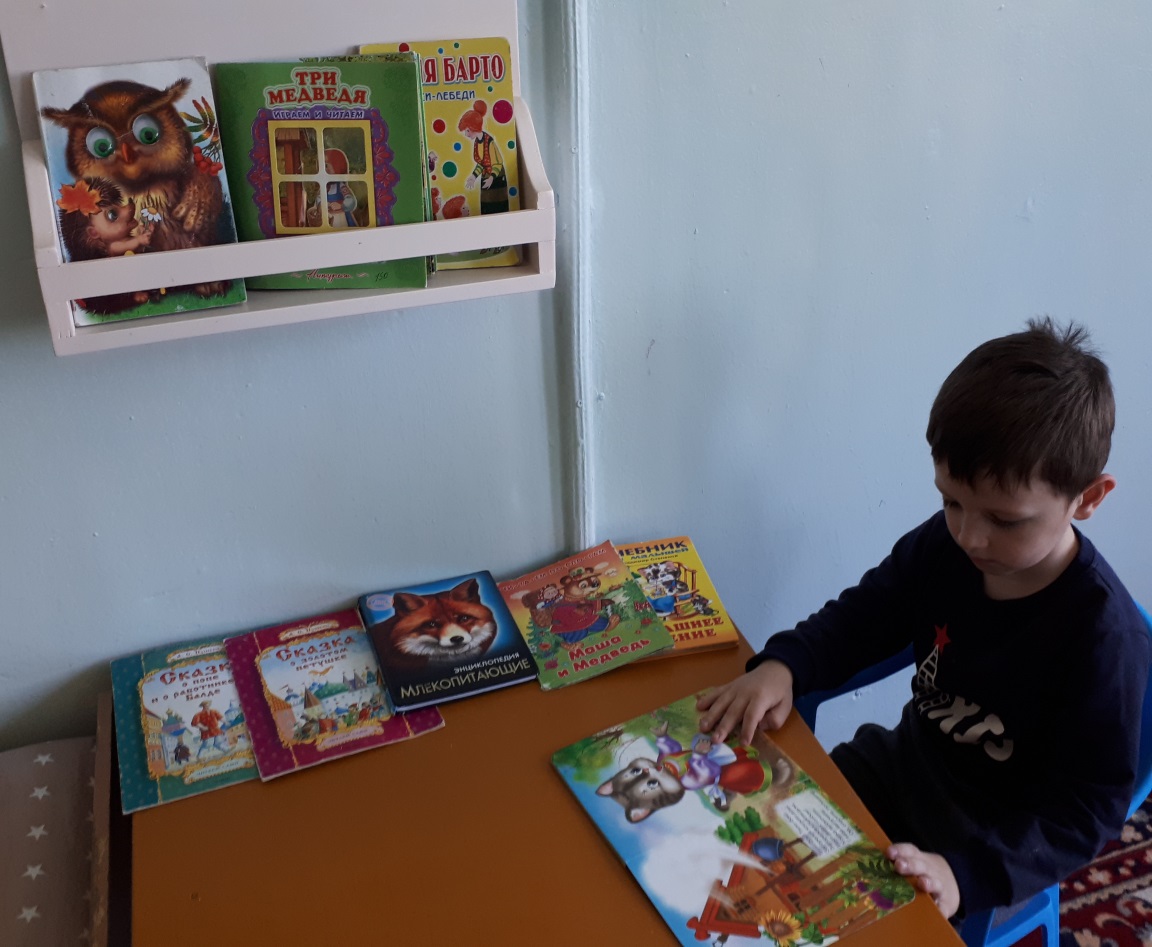 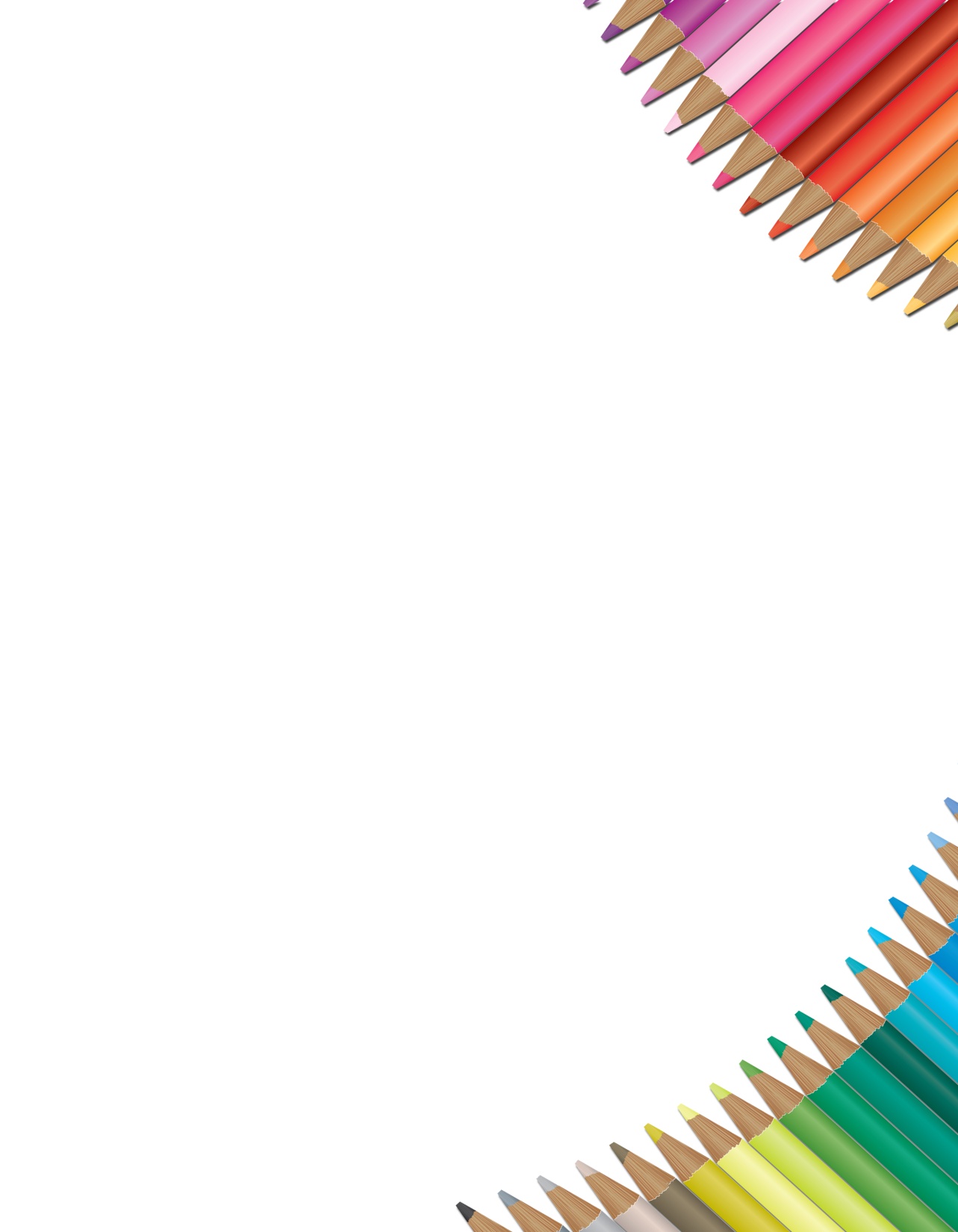 С первой младшей группы развиваем у детей мелкую моторику рук. Развивая кончики пальцев – мы развиваем мозг ребёнка.
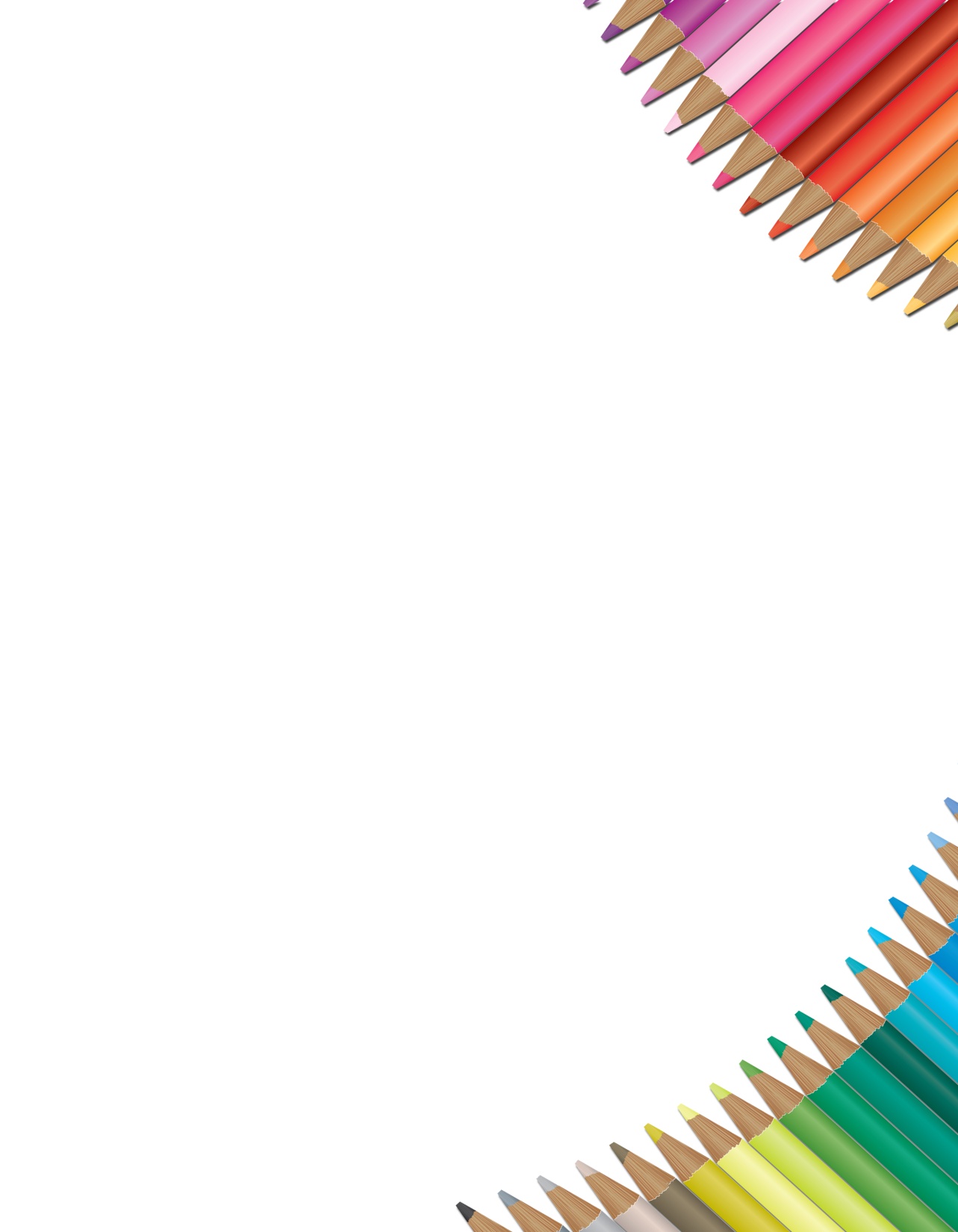 Для гендерного воспитания имеются игрушки для мальчиков и для девочек.
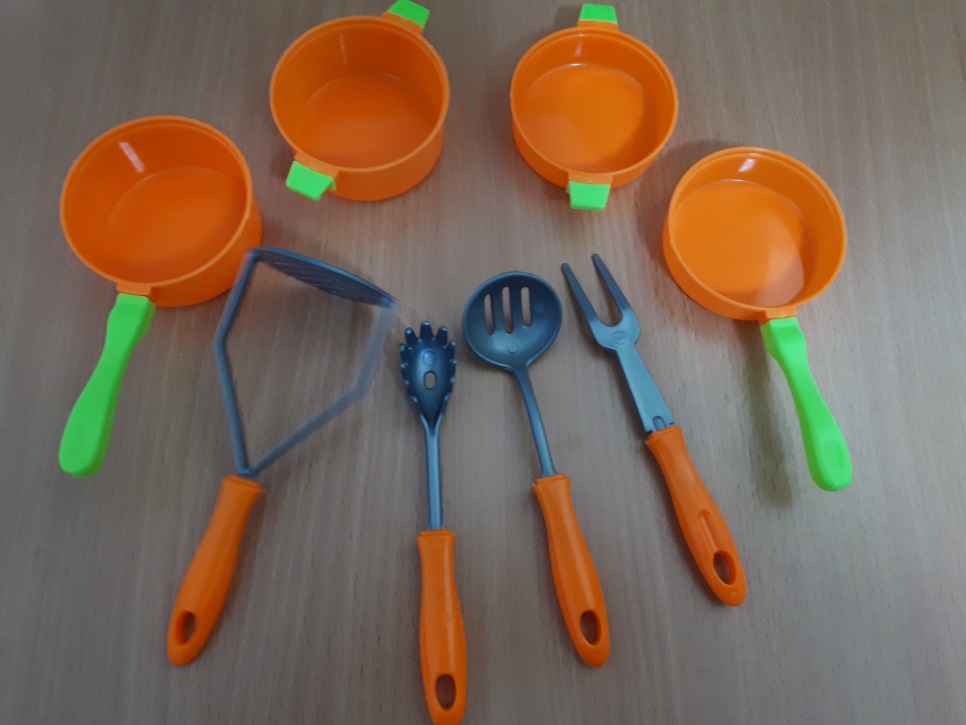 Спасибо за внимание!!!